Commerce & Culture500-1500 CETrans-Saharan Trade
AP World History – Chapter 9 Notes
The Sand Roads
Trans-Saharan trade route
Linked North Africa and the Mediterranean world with West Africa
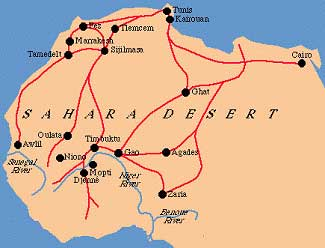 Trans-Saharan Trade
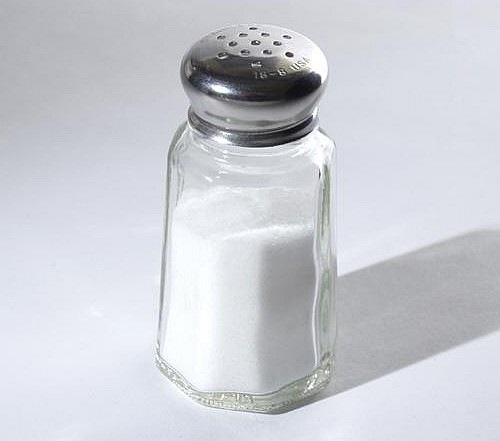 Like the Silk and Sea Roads  this trade begins as a result of environmental variation
What does each region have to offer?
North African coastal areas = cloth, glassware, weapons, books
Sahara region = copper and salt
Savanna grasslands = grain crops
Sub-Saharan forests = tree crops like yam and kola nuts
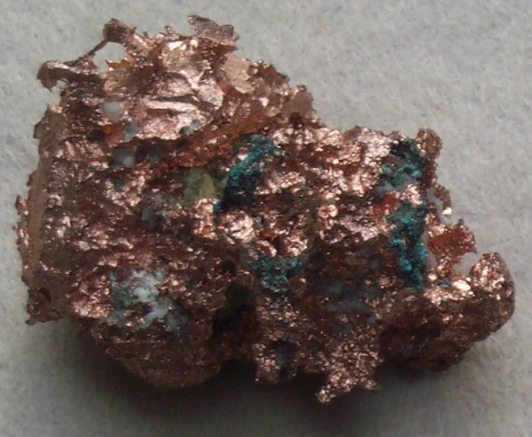 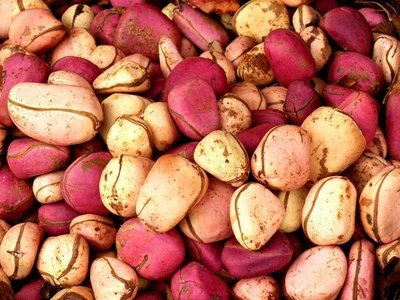 Trans-Saharan Trade
Made possible by the CAMEL!
1st traders = camel-owning people from desert oases
Major traders became = North African Muslim Arabs
What did they come to West Africa and sub-Saharan Africa for?
GOLD!, ivory, kola nuts, slaves
Gave in return: SALT!, horses, cloth, weapons, tools
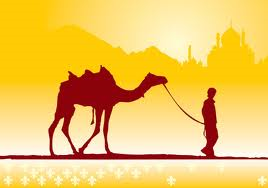 Caravans
As many as 5,000 camels
Hundreds of people
Travelling at night
Length of journey = about 70 days
15-20 miles walked per day
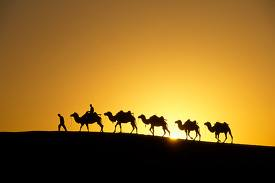 Construction of Empires
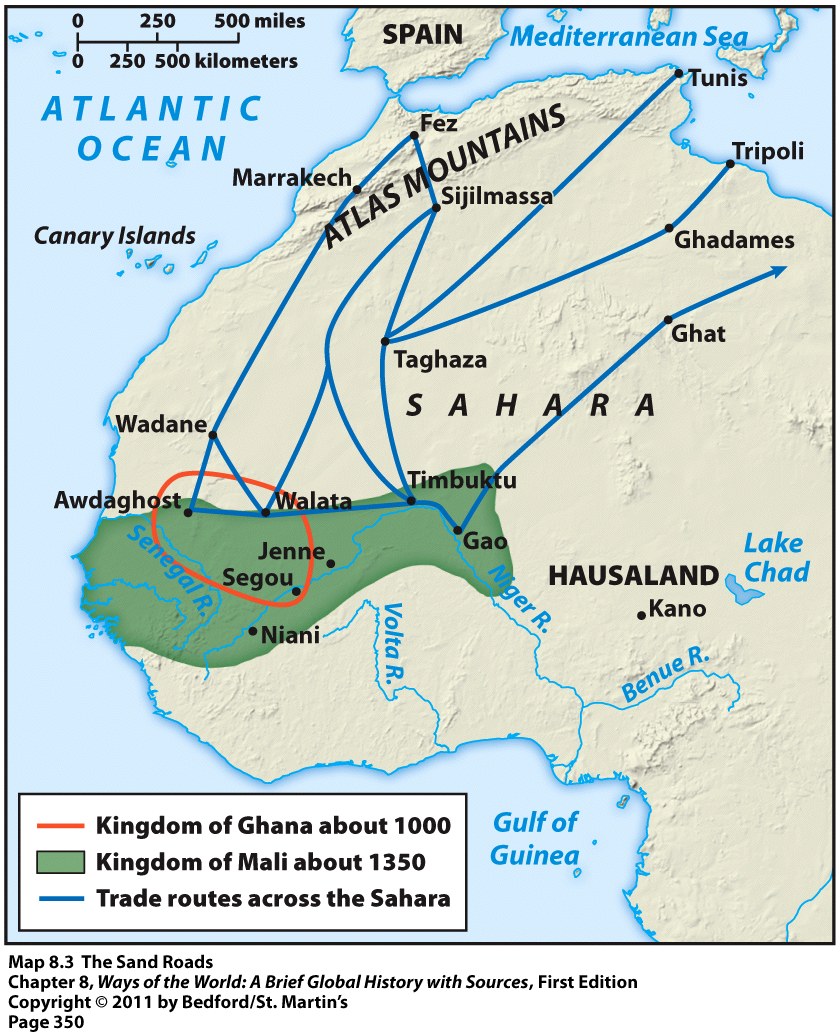 New wealth and resources from trans-Saharan trade allowed some regions to construct large empires or city-states
Between 500 and 1600 CE
Major empires = Mali, Ghana, and Songhai
West African Empires
All monarchies
Drew upon wealth of trans-Saharan trade
Relied on slaves
Females used as = domestic servants and sex slaves
Males used as = state officials, craftsmen, miners, agricultural laborers
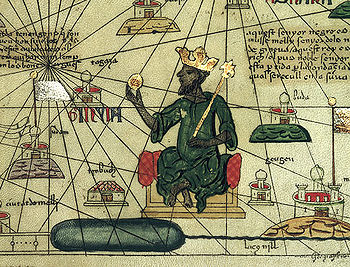 Cities Within the Kingdoms
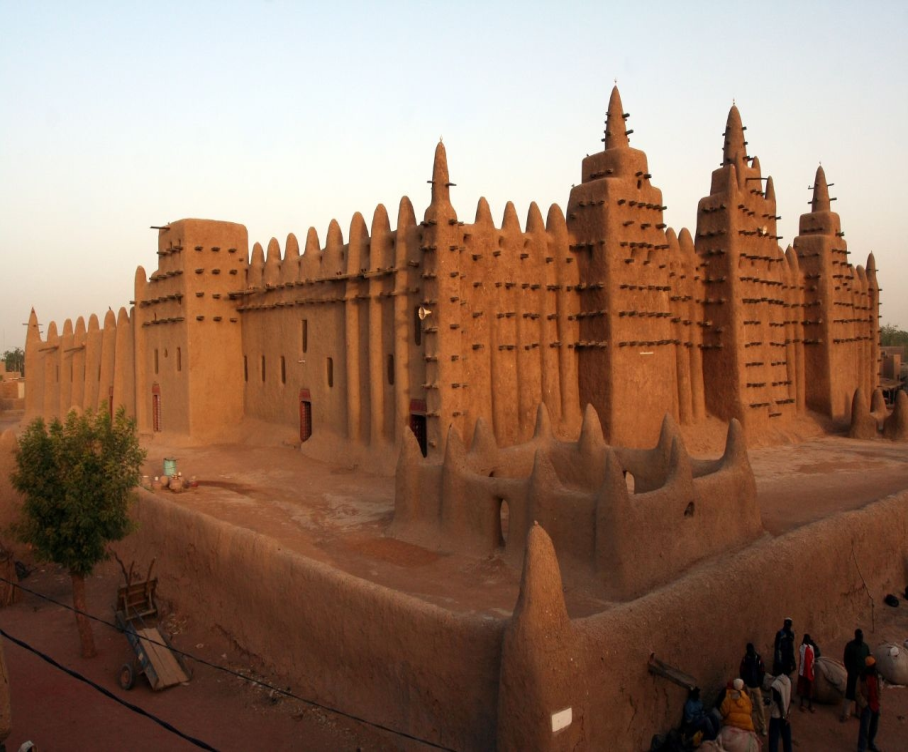 Urban and commercial centers
Traders met and exchanged goods there
Centers of manufacturing
Items created: beads, iron tools, cotton textiles, etc.
Largely Islamic
Mosque in Timbuktu (in Mali)